Graph theory
Metodický koncept k efektivní podpoře klíčových odborných kompetencí s využitím cizího jazyka ATCZ62 - CLIL jako výuková strategie na vysoké škole
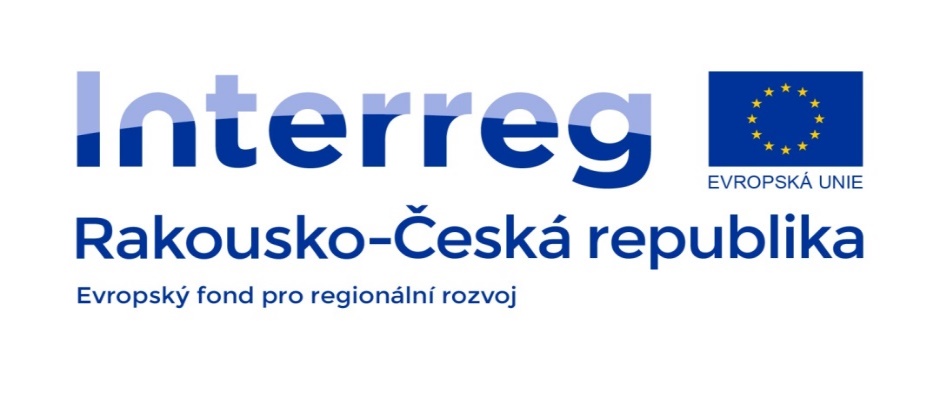 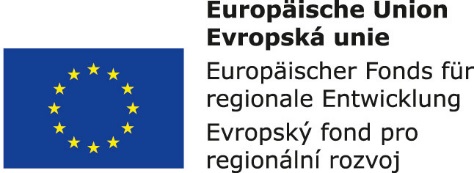 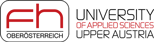 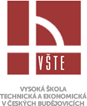 Graph theory
A graph is a pair (V, E), where
V is a set of nodes, called vertices
E is a collection of pairs of vertices, called edges
Vertices and edges are positions and store elements
Types of edges
Directed – ordered pair of vertices (u,v), first vertex u is the origin, second vertex v is the destination
Undirected - unordered pair of vertices (u,v)
Loops – edge that connects a vertex to itself
Multiple edges – between edges (u,v) is more than one edge
Graph theory
Types of graphs
Directed – all edges are direct
Undirected – all edges are undirected
Multigraph – contains multiple edges
Terminology
End vertices (or endpoints) of an edge
Edges incident on a vertex
Adjacent vertices
Degree of a vertex
Parallel edges
Self-loop
Graph theory
Path
sequence of alternating vertices and edges 
begins with a vertex
ends with a vertex
each edge is preceded and followed by its endpoints
Simple path
path such that all its vertices and edges are distinct
Cycle
circular sequence of alternating vertices and edges 
each edge is preceded and followed by its endpoints
Simple cycle
cycle such that all its vertices and edges are distinct
Graph theory
Electronic circuits
Printed circuit board
Integrated circuit
Transportation networks
Highway network
Flight network
Computer networks
Local area network
Internet
Web
Databases
Entity-relationship diagram
Graph – ADT
Accessor methods
aVertex()
incidentEdges(v)
endVertices(e)
isDirected(e)
origin(e)
destination(e)
opposite(v,e)
areAdjecent(v,w)

Update methods
insertVertex(o)
insertEdge(v, w, o)
insertDirectedEdge(v, w, o)
removeVertex(v)
removeEdge(e)



Generic methods
numVertices()
numEdges()
vertices()
edges()
Graph – DFS – depth-first search
for traversing or searching tree or graph data structures. One starts at the root (selecting some arbitrary node as the root in the case of a graph) and explores as far as possible along each branch before backtracking.
procedure DFS-iterative(G,v):
     let S be a stack
     S.push(v)
     while S is not empty
         v = S.pop()
         if v is not labeled as discovered:
             label v as discovered
             for all edges from v to w in G.adjacentEdges(v) do 
                 S.push(w)}
Graph – BFS – Breadth-first search
traversing or searching tree or graph data structures. It starts at the tree root (or some arbitrary node of a graph, sometimes referred to as a 'search key') and explores the neighbor nodes first, before moving to the next level neighbors.
Breadth-First-Search(Graph, root):
    create empty set S
    create empty queue Q      
    add root to S
    Q.enqueue(root)                      
    while Q is not empty:
        current = Q.dequeue()
        if current is the goal:
            return current
        for each node n that is adjacent to current:
            if n is not in S:
                add n to S
                n.parent = current
                Q.enqueue(n)
Graph – shortest path
Dijkstra’s algorithm
non-negative weights on the edges
O(|V|2+|E|) – V number of vertices, E number of edges
Bellman-Ford algorithm
Graph can have negative edges
O(V·E) – slower than Dijsktra’s alg.
Floyd-Warshall algorithm
Directed graph with non-negative edges
Find shortest path between all vertices
Time complexity – O(V3), memory complexity - O(V2)
Graph – shortest path
Johnson’s algorithm
 find the shortest paths between all pairs of vertices in a sparse, edge weighted, directed graph. It allows some of the edge weights to be negative numbers
O(V2 log2(V)+ VE)